Dr Fay

Lewis
Children as Engineers
PK17
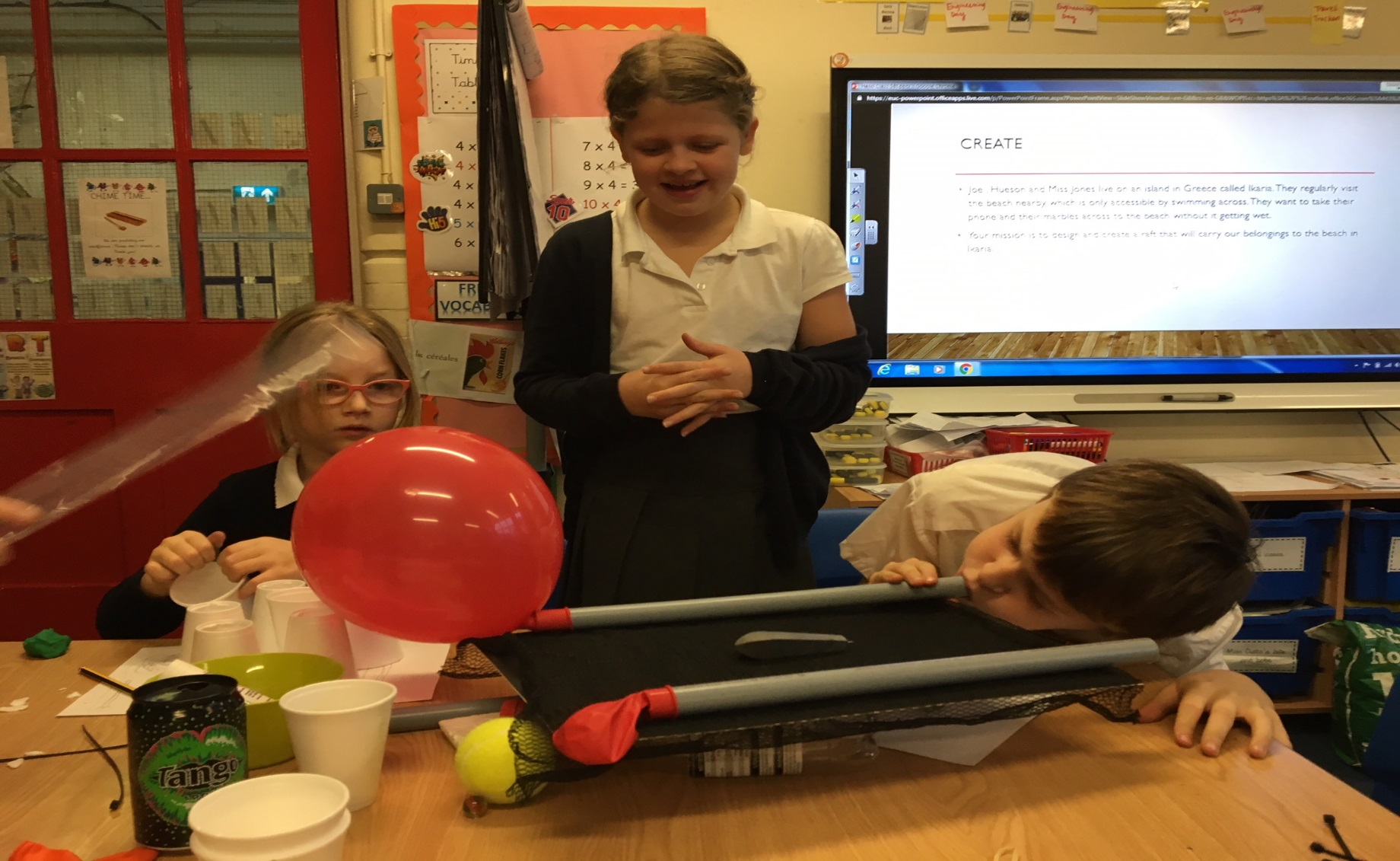 Current UK context
5% 
of primary school teachers in the UK hold a STEM degree
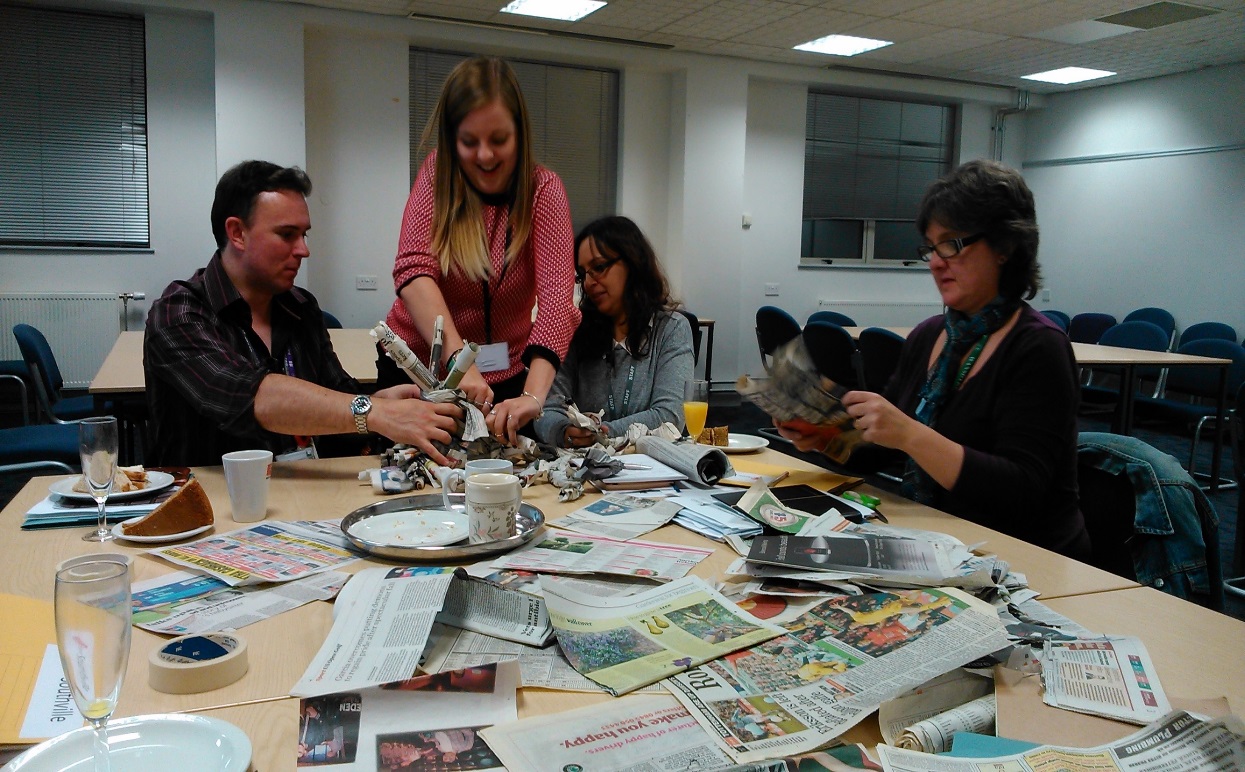 15% 
of primary science specialists have a STEM ‘A’ level
[Speaker Notes: concerns over the science subject knowledge of UK primary teachers since the introduction of the National Curriculum for science in 1987 (Murphy et al, 2005; The Royal Society, 2010; POST, 2003) 

Primary teachers are seldom science or technology specialists- only 5% of primary school teachers in the UK holding a science related degree (DfE, 2013). 

Welcome Trust (2013) found that in some schools there may be no teacher with a science qualification beyond GCSE (or O) level. 

in 15 per cent of schools surveyed by the Welcome Trust the science leader’s highest science-based qualification of science lead was an A level, and in 21 per cent, a GCSE (Welcome Trust, 2013).   
 
Teachers who do not have a sound conceptual understanding of science often do not feel comfortable when teaching STEM subjects (Bleicher and Lindgren, 2005).  

Not only do some primary teachers feel that their subject knowledge is inadequate, they are also intimidated by the need to shift the focus of their teaching to more creative, practical and investigation-based science (Welcome Trust, 2013).  

This may even result in what we see so often today: a virtual absence of science teaching at the primary level in many schools. (Welcome Trust Report, 2011) Lack of confidence and understanding of STEM subject knowledge can result in didactic, ‘cautious’ teaching (Bleicher and Lindgren, 2005) which reduces pupils’ performance, and enjoyment of the subject (Ofsted, 2011)]
Engineering has a image problem!
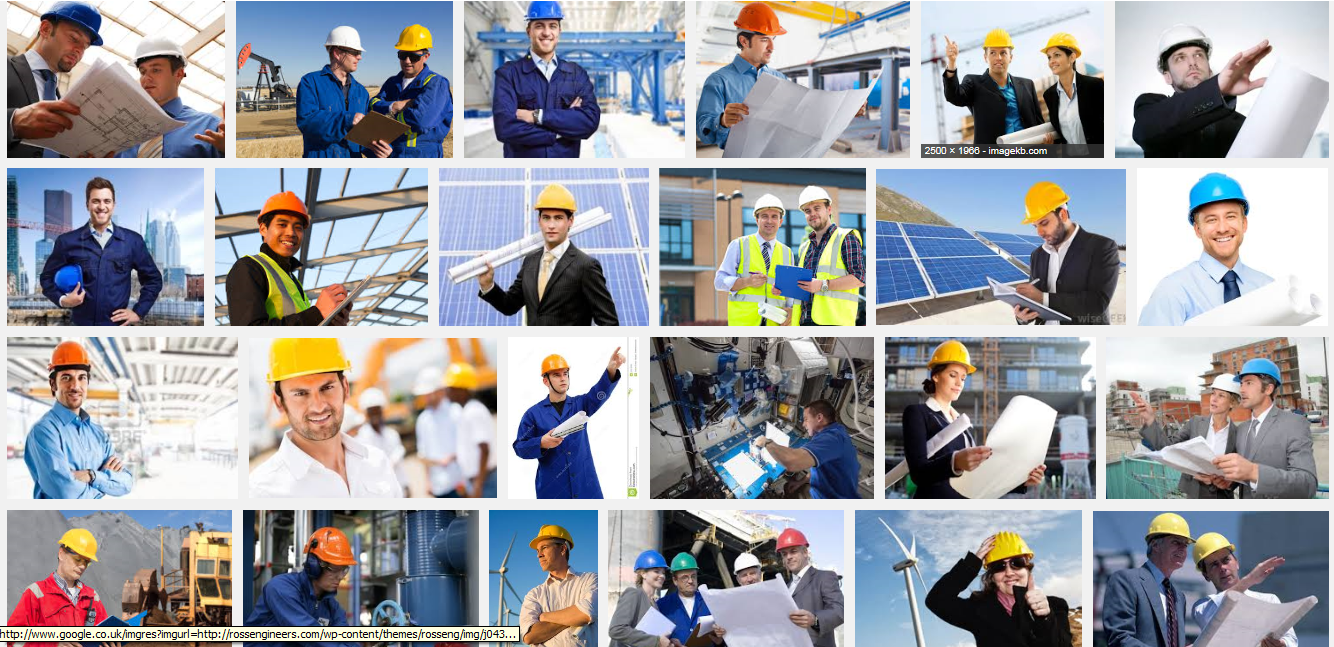 9% 
Is not enough!
[Speaker Notes: Outreach can enhance learning and engagement within these subjects but provision is often ad hoc.  This study united Science Communication and Education researchers to design a multidisciplinary toolkit to this address these issues. Improving public engagement skills is a key aim for engineering professional bodies (EPC, 2014) Chartership, citizenship and engineering outreach]
Project Overview
Undergraduate
Pre-service Teachers
Undergraduate
Engineering Students
Knowledge and Skills Exchange
Shared delivery of Enquiry based Engineering Challenges with UK Primary School Children (8-11)
[Speaker Notes: Project Overview
developed a new undergraduate degree module for engineers, called Engineering and Society. 

The module provides a broad comprehension of the importance of professional development, lifelong learning and the competencies and social responsibilities required for ‘engineering citizenship’ in order to be a professional engineer. https://blogs.uwe.ac.uk/science-communication/engineering-in-society-new-module-for-engineering-citizenship/

Knowledge exchange framework- complementary skills of the students could be shared and exchanged during collaborative work.

Innovative engineering education outreach in primary schools. Each pair of students spent 1.5 days in a local primary school taking classes of up to 30 children per pair working with and supporting the children through engineering challenges.  The school work was observed by the project team and supervised by school staff. 

Over 900 primary school pupils benefited from hands on sessions delivered by the students, The children, aged between eight and 11, visited UWE Bristol for a researching conference, where they learnt about the skills, challenges and excitement of engineering.

One of the possible purposes of the research is to create a tool kit which can be rolled out to other HE institutions- vital that this is evaluated in order to produce best model possible- will discuss this in more detail later]
Engineering Challenges
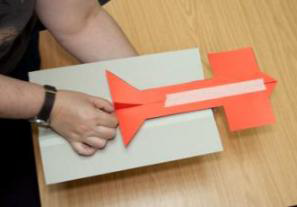 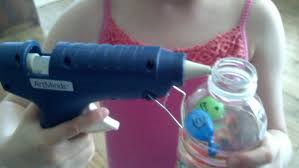 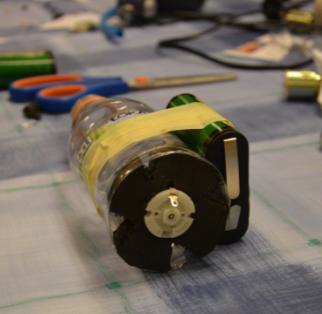 High flyers
Super Sucker
High and Dry
[Speaker Notes: ‘Real life’ contexts and stories are used to establish a problem to be solved- links to gender

Three key challenges (designing and building a floating platform for carrying items when  swimming, creating a vacuum cleaner to remove classroom debris, and building a glider to carry messages between friends) were chosen on the basis of their suitability for the curriculum requirements of the schools hosting the project.]
Participants
STEM subject knowledge confidence and teaching self-efficacy in ITE undergraduate students?
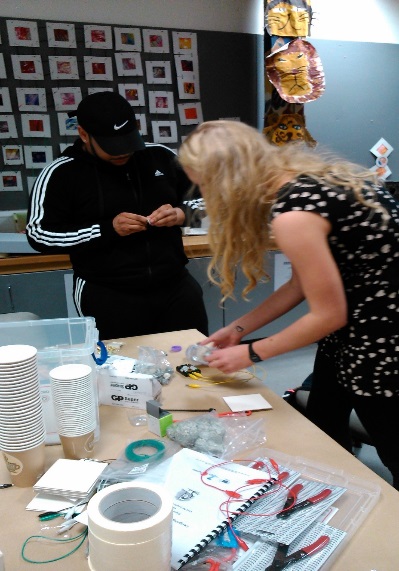 attitudes towards and confidence in public engagement in undergraduate engineering students?
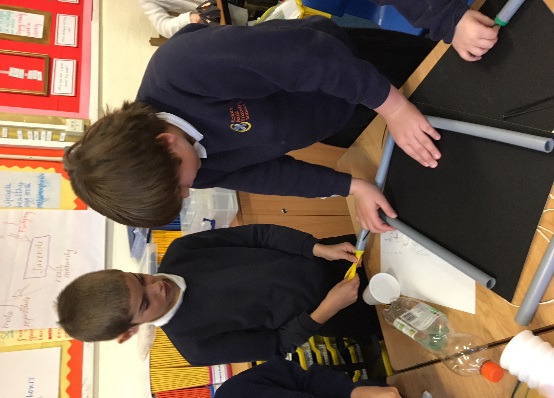 attitudes STEM subjects and perceptions of engineering amongst children?
[Speaker Notes: Evaluate the impact of participation in the project had on the attitudes of the participants towards teaching and learning STEM subjects, and public engagement.


Pupils interest in science  wanes as they reach the end of primary school (Murphy et al, 2004)
Providing positive experiences to keep the doors open for STEM based career choices.]
Perceived Self-Efficacy
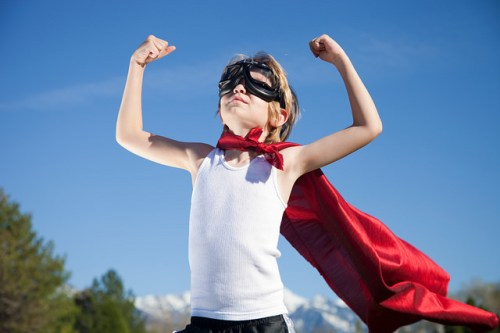 A belief in your own ability to perform specific actions, and it reflects a perception of capability rather than measuring actual performance (Gonzalez, Goeppinger, and Lorig 1990; Bandura et al. 1997)
Teacher PSE in science influences pupils’ attitudes, achievement, and motivations (McKinnon and Lamberts 2013)
[Speaker Notes: teachers and engineers]
Methodology
A pre and post longitudinal mixed methods design was employed using:- 
Likert type scale and open ended questions
questionnaires 
Reflective diaries
Observations of teaching activities
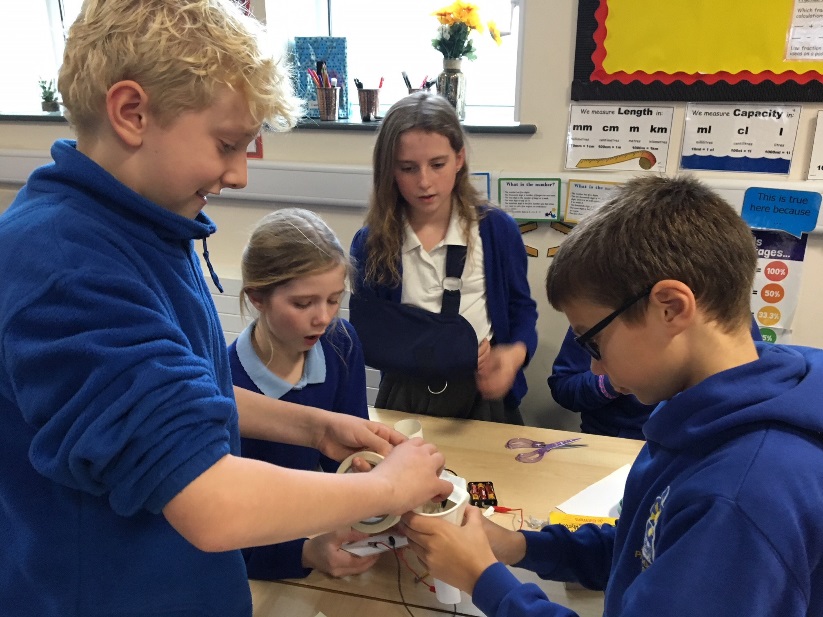 [Speaker Notes: Interpretive research drawing on mixed methods.]
Teachers- Subject Knowledge
‘I feel much more confident about my subject knowledge in terms of science and engineering.  I will be able to answer questions from the children more confidently’
[Speaker Notes: A statistically significant increase in the confidence that the pre-service teachers had in their subject knowledge.

Quantitative data indicated that the mean level of confidence in the pre-service teachers’ Science Subject Knowledge before the project was 5.5 out of 10 (SD = 1.8). Following the project, the mean Science Subject Knowledge value was 7.5 (SD = 1.1). There was therefore a highly significant increase Z = -2.82, p= .005 in Science Subject Knowledge]
Teachers- Self-Efficacy
‘I feel excited and much more confident. I think inquiry based learning makes it much more accessible and contextual to children's learning.’
[Speaker Notes: Statistically significant increase in ITE students confidence in their ability to teach science

Quantitative data indicated that the mean PSE for the pre-service teachers to teach science before the project was 6.3 out of 10 (SD = 0.9). Following the project, the mean PSE value was 8.2 (SD = 1.0). There was therefore a highly significant increase Z = -2.81, p= .005 in PSE for pre-service teachers to teach science following the project.)


Significant as it has been shown that teachers who have positive attitudes and are enthusiastic about a subject, engage in research based instructional strategies, seek out growth opportunities, stay current and create connections with the subject matter that are meaningful to their students (Singh and Stoloff 2008).  

However, at present teacher education programmes appear to have little impact upon the way in which new and pre-service teachers view themselves as teachers. (Ballantyne, et al, 2012).]
Engineers- Public Engagement
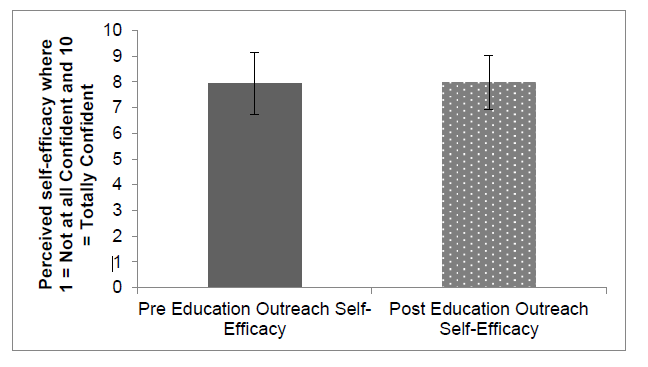 [Speaker Notes: Also had a positive impact on the self-efficacy skills of the engineers

The proportion of student engineers who thought they were now ‘fairly well equipped’ to undertake public engagement rose from 45% to 64% - this is a 42% increase. 

Additionally, 70% of the engineers indicated that they thought they are now likely to be ‘more active’ in public engagement. 


The mean Perceived Self-Efficacy (PSE) for the student engineers undertaking education outreach before the project was 7.9 out of 10 (SD = 1.2). Following the project, the mean PSE value was 8.0 (SD = 1.1). There was therefore no significant difference Z = -.48, p= .64 in PSE for student engineers undertaking education outreach over the time of the project.]
Children- Enjoyment and Attitude
Before:
Engineers fix cars
They build bridges
They always get very oily
They use spanners
An engineer fixed my Mum’s boiler
After:
Engineers solve problems
They design and make things we need
They make things better
They keep improving
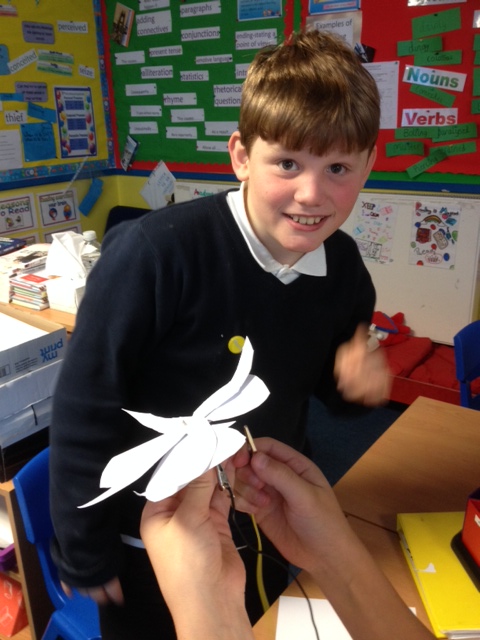 Children- Enjoyment and Attitude
[Speaker Notes: Significant impact on childrens enjoyment of science and technology]
Outputs
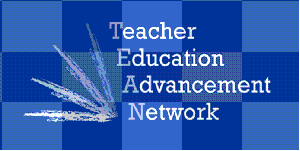 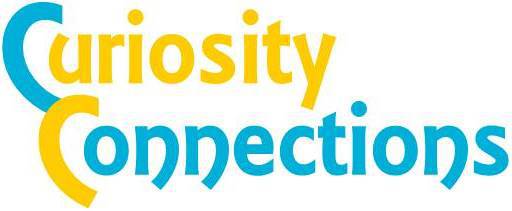 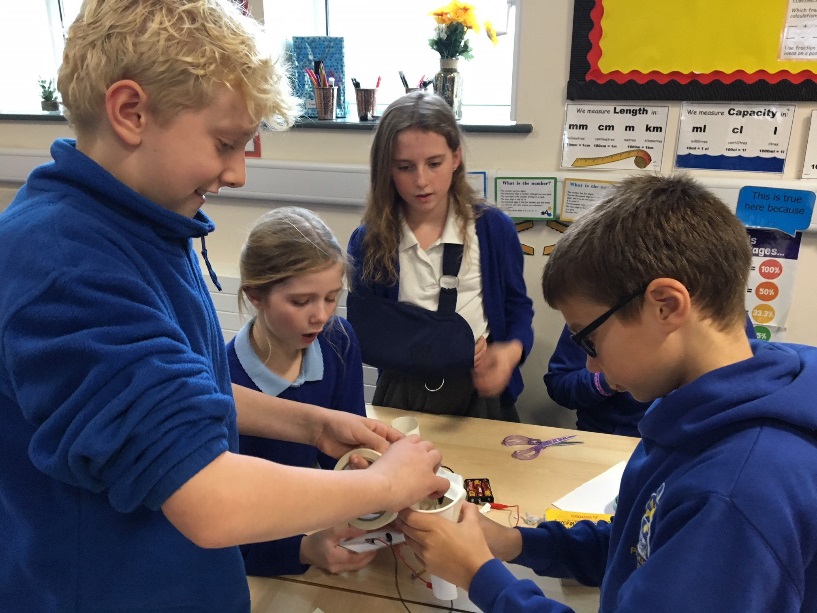 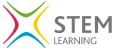 [Speaker Notes: 1) The project also established a network for science communicators and science educators working with primary schools in the Bristol region, called Curiosity Connections Bristol. The network aims to enhance an inspirational primary science curriculum for all children. 

Curiosity Connections Bristol aims to support people who inspire primary Science, Technology, Engineering and Mathematics (STEM) learning in the Bristol region. The network aims to bring together primary school teachers, science communicators, education providers, and people working in STEM industries. We will highlight stories, activities, and events which give ideas to primary science teachers, as well as connecting science communicators to schools. https://curiositybristol.net/ 


2) 10 outreach visits to schools and supporting school outreach projects (conducted alongside the Women Like Me project, and the Engineering Our Future blog). https://blogs.uwe.ac.uk/engineering/ 

journal paper: http://eprints.uwe.ac.uk/37215/ Fogg Rogers, L. and Fowles-Sweet, W. (2018) Engineering and society: Embedding active service learning in undergraduate curricula. In: Andrews, J., Clark, R., Nortcliffe, A. and Penlington, R., eds. (2018) 5TH Annual Symposium of the United Kingdom & Ireland Engineering Education Research Network. Aston University, pp. 125-129. ISBN 978185449443 6

Journal paper under review: Fogg-Rogers, L and Moss, T. (Under review). Engineers’ perceived self-efficacy for education outreach. International Journal of Education Psychology.
Dissemination reports : http://eprints.uwe.ac.uk/37990/ http://eprints.uwe.ac.uk/37925/ 
Teacher focussed article: Edmonds, J., Lewis, F. and Fogg Rogers, L. (2018) Practical steps to building science capital in the primary classroom. Primary Science, 154. pp. 29-31. ISSN 0269-2465 Available from: http://eprints.uwe.ac.uk/37990
Teacher focused article to be published in the new year. ‘Engineering Science in the Classroom’

The project won the Teacher Educator Advancement Network Award for Innovation https://blogs.uwe.ac.uk/engineering/laura-fogg-rogers-scoops-award-for-science-teaching-project/, and was Highly Commended for the STEM Inspiration Awards. https://blogs.uwe.ac.uk/engineering/children-as-engineers-highly-commended-at-stem-inspiration-awards/]
Sustainability
Embedded into practice and programmes
Protected delivery
Embedding evidence based pedagogies
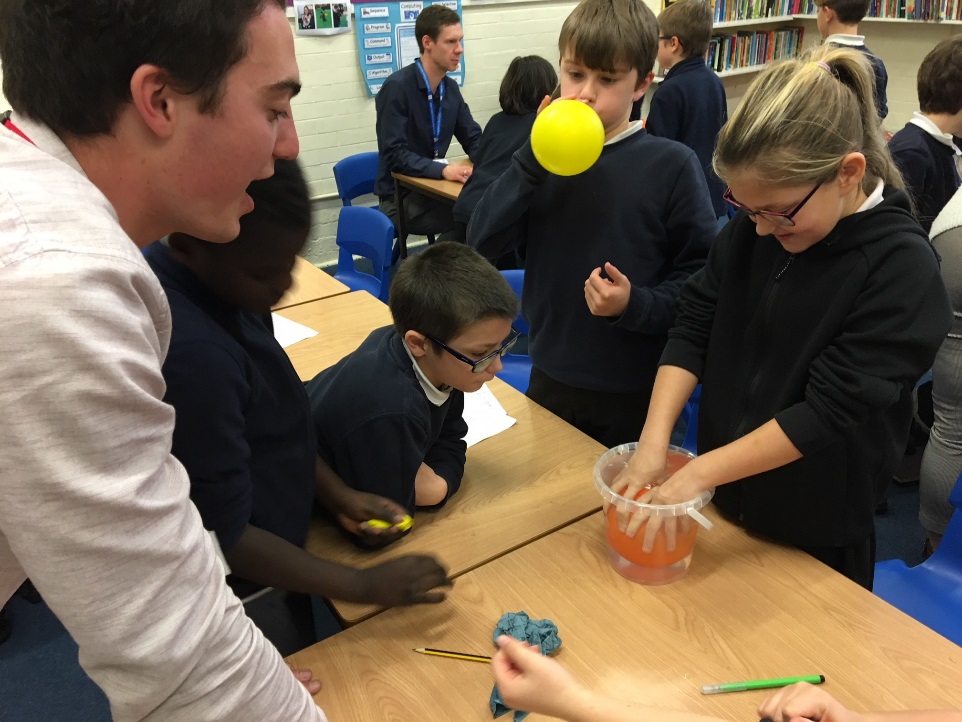 [Speaker Notes: This project is now embedded within the University system and so will continue after the HEFCE funding. The new module is now part of the degree choices for Year 3 engineering students, and is being expanded to cover other degree programmers as well and has been formalized into the Year 2 ITE programmed- sustainability of approach

The Curiosity Connections network is linking up with the Association for Science Education West, STEM Ambassadors West, and Bristol Learning City, and so will continue beyond the project. The network has received new funding from the Royal Academy of Engineering Ingenious grants. 

disseminated to other HEIs.]
Ongoing objectives/ the toolkit
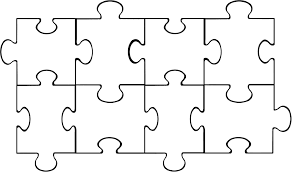 Childrens’ conference
Engineers’ training
School partnership
Shared training
Teachers’ training
Engineering in school
Resource
solutions
Parent partnership
[Speaker Notes: Dissemination of Toolikit to other HEIs


Engineers- training on public engagement, working with children in school and use of effective questioning techniques.

Pre-service teachers- training on the EDP and the roles of an engineer

Engineers + Preservice teachers Sharing of expertise through working with the materials and planning for classroom experiences

Engineering challenges in school- delivered by the paired peers 



The engineering students were given training about how to support children in their learning and how to use effective questioning techniques whilst the pre-service teachers were given an introduction to engineering and the Engineering Design Process (EDP).   

The pairs then came together within a knowledge exchange framework to explore a variety of engineering challenges and to plan how they could jointly deliver these and support the children in school (Fig. 1).  This work utilised the EU ENGINEER design challenges which are freely available on the project website (ENGINEER 2015).  These highly successful science education programmes use EDP challenges for primary school children (aged 8-12), to raise awareness, knowledge, and attainment in STEM subjects and to engage children in hands-on, real-world engineering experiences. to develop a toolkit for other HE institutions]
The copyright in this presentation is held by Fay Lewis
 
Please contact Fay.lewis@uwe.ac.uk for further information and re-use requests.
Bandura, A. (1997). Self-efficacy. [Article]. Harvard Mental Health Letter, 13(9), 4.
Bleicher, R. E. & Lindgren, J. (2005). Success in Science Learning and Preservice Science Teaching Self-Efficacy. Journal of Science Teacher Education 16: 205–225  
DfE (2013). Reform of the National Curriculum in England. HMSO 
Engineering Professors’ Council (2014). 20th Anniversary Awards. Available at: http://epc.ac.uk/20th-anniversary-awards-2014/ [Accessed July 13, 2015]. 
Gonzalez, V. M., Goeppinger, J., & Lorig, K. (1990). Four psychosocial theories and their application to patient education and clinical practice. [Review]. Arthritis Care & Research, 3(3), 132-143. 
McKinnon, Merryn, and Rod Lamberts. 2013. “Influencing Science Teaching Self-Efficacy Beliefs of Primary School Teachers: A Longitudinal Case Study.” International Journal of Science Education, Part B: 1–23. 
Murphy, C., Beggs, J., Russell, H., & Melton, L., (2005). Primary Horizons: Starting out in Science. London: Wellcome Trust. 
Ofsted (2011) Maintaining Curiosity. HMSO 
Royal Society. (2006). Science communication excellence in science: Survey of factors affecting science communication by scientists and engineers. London. 
Singh, D. & Stoloff, D.(2008). Assessment of Teacher Dispositions: College Student Journal (44), pp 1169-1180 Van Driel, J.H., Beijaard, D. and Verloop, N (2001) Professional Development and Reform in Science Education: The Role of Teachers' Practical Knowledge. Journal of Research in Science Teaching VOL. 38, NO. 2, PP. 137-158 
Wellcome Trust (2011) Primary Science Survey Report [online]. London: Wellcome Trust. Available from: http://www.wellcome.ac.uk/stellent/groups/corporatesite/@msh_peda/documents/web_document/wtvm053596.pdf [Accessed 30 October 14